Турция до турок:Малая Азия от македонского нашествия до гибели Римской империи (IV век до н.э. – V век н.э.)
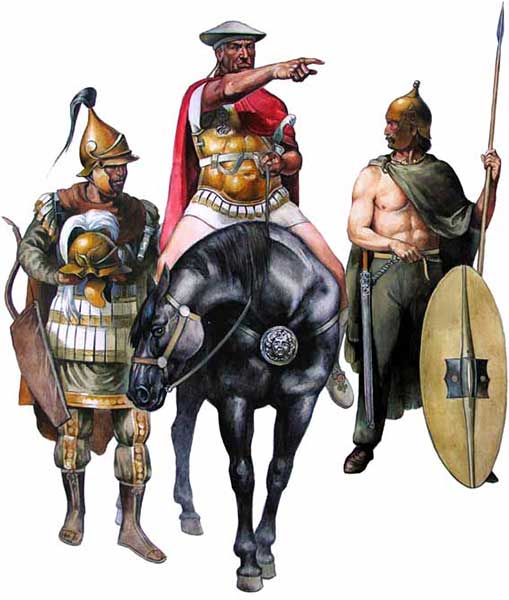 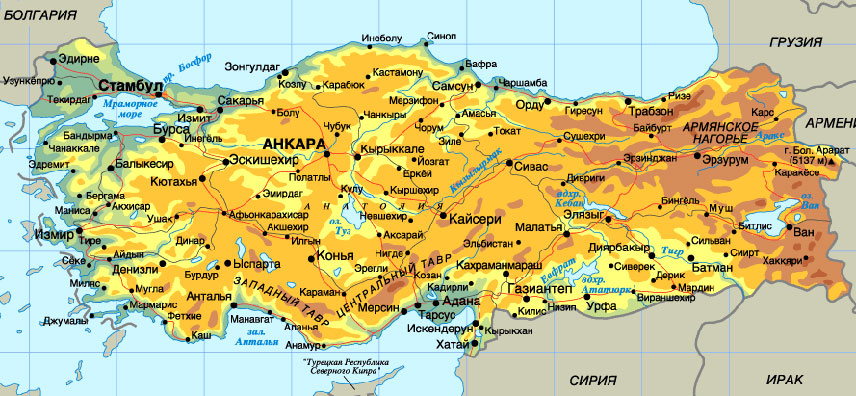 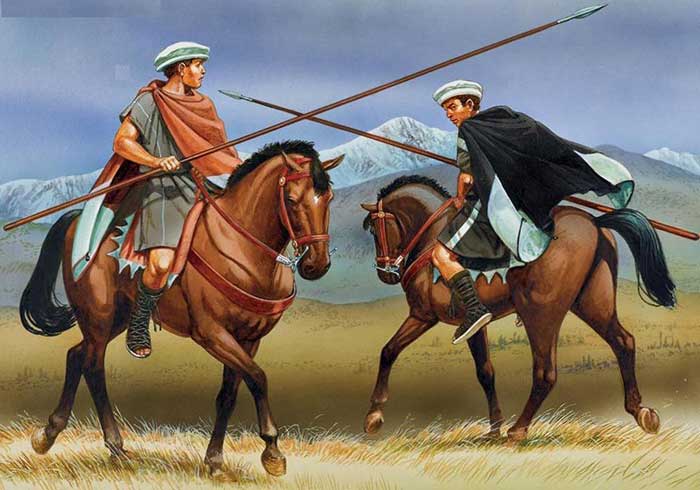 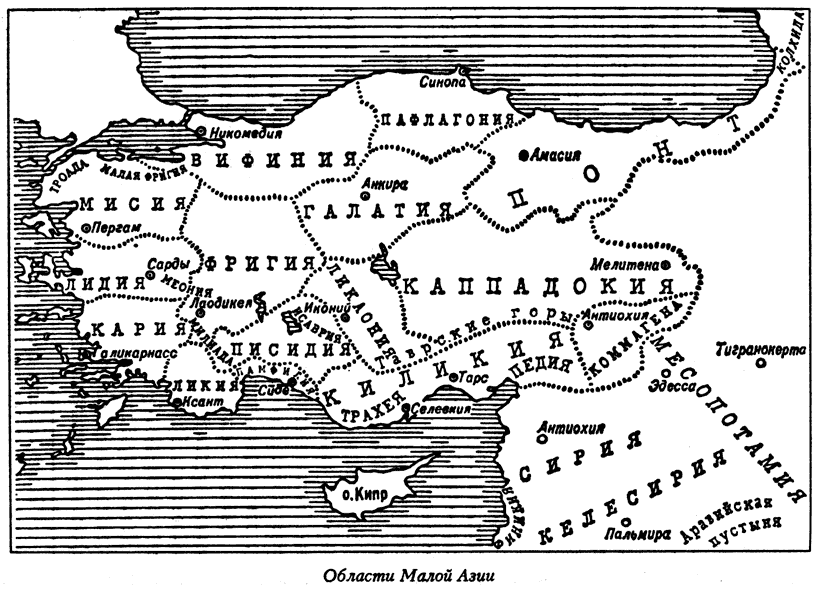 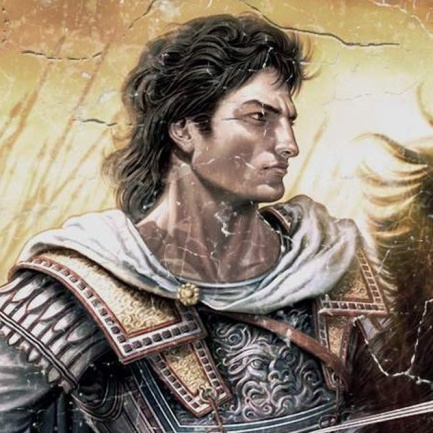 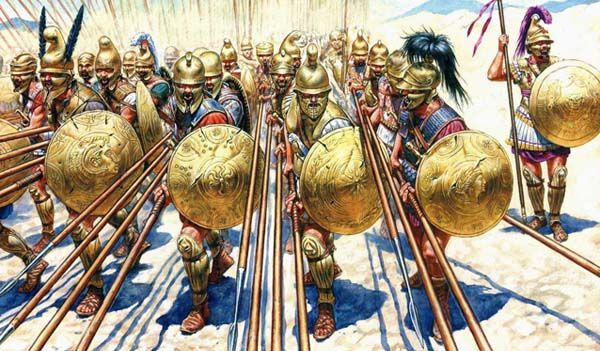 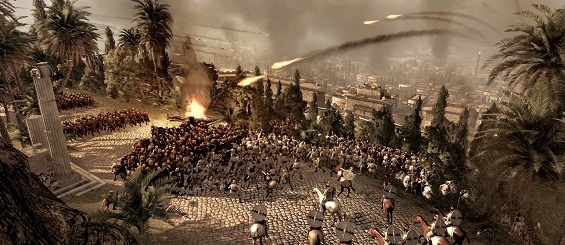 Раздел Македонской державы
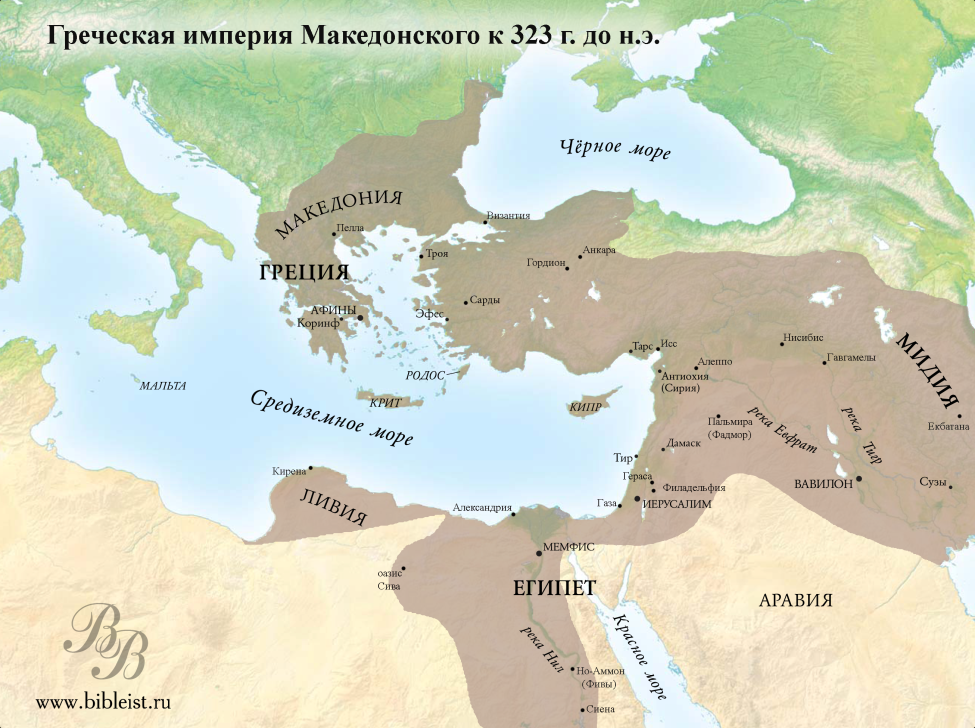 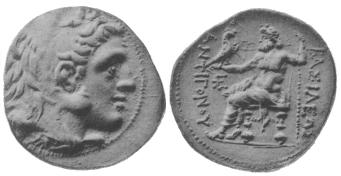 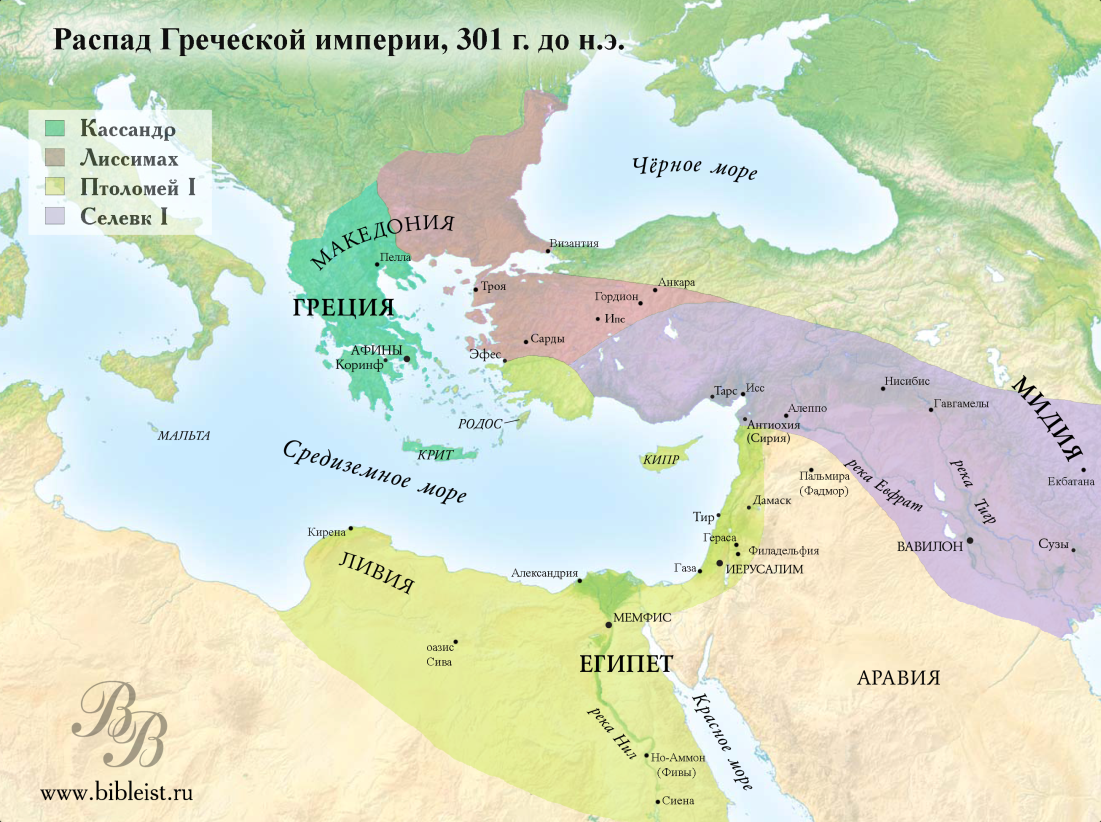 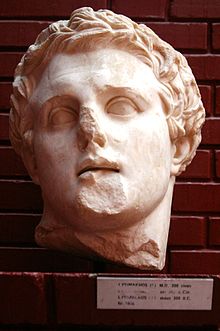 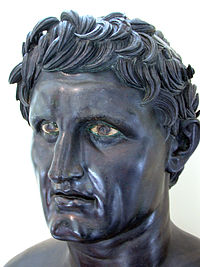 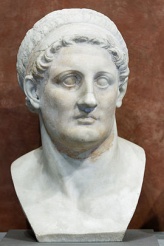 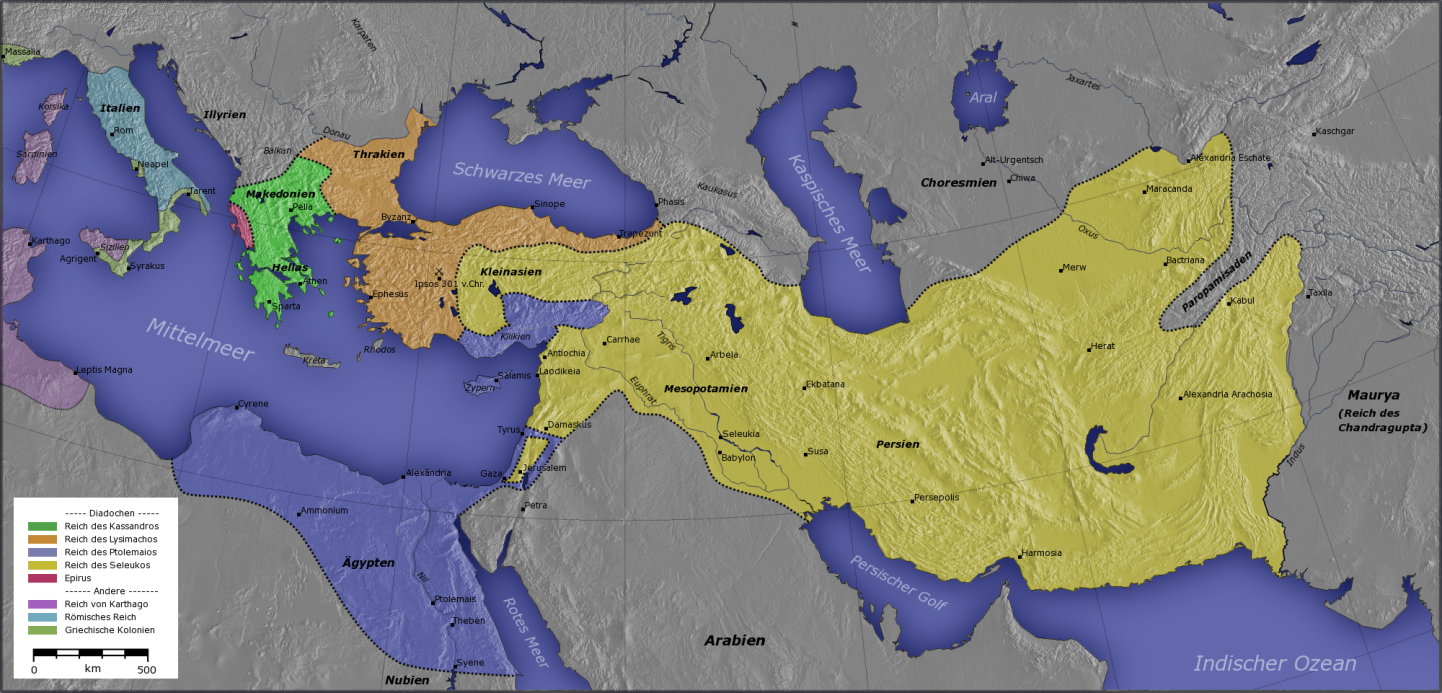 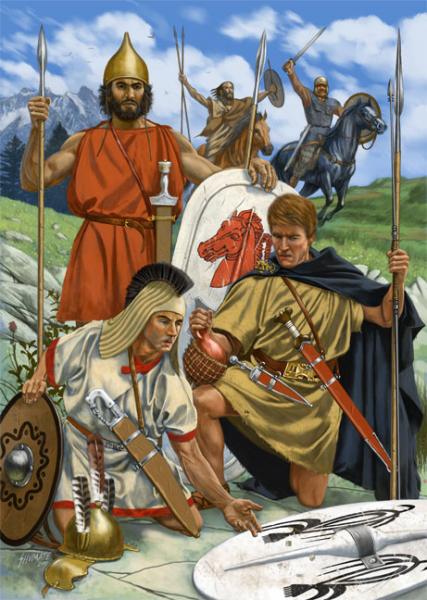 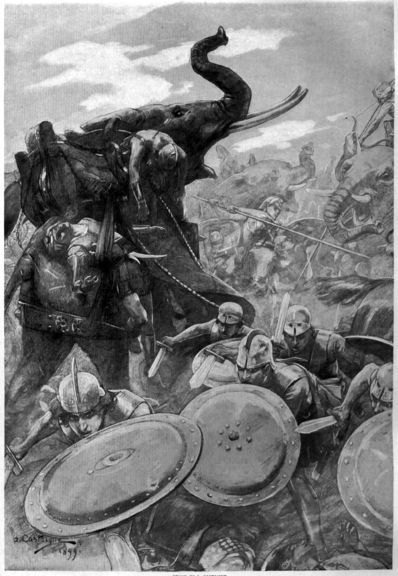 Эпоха «четырёх царств» III-II вв. до н.э.
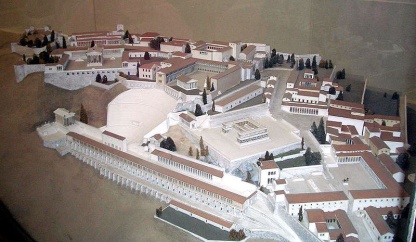 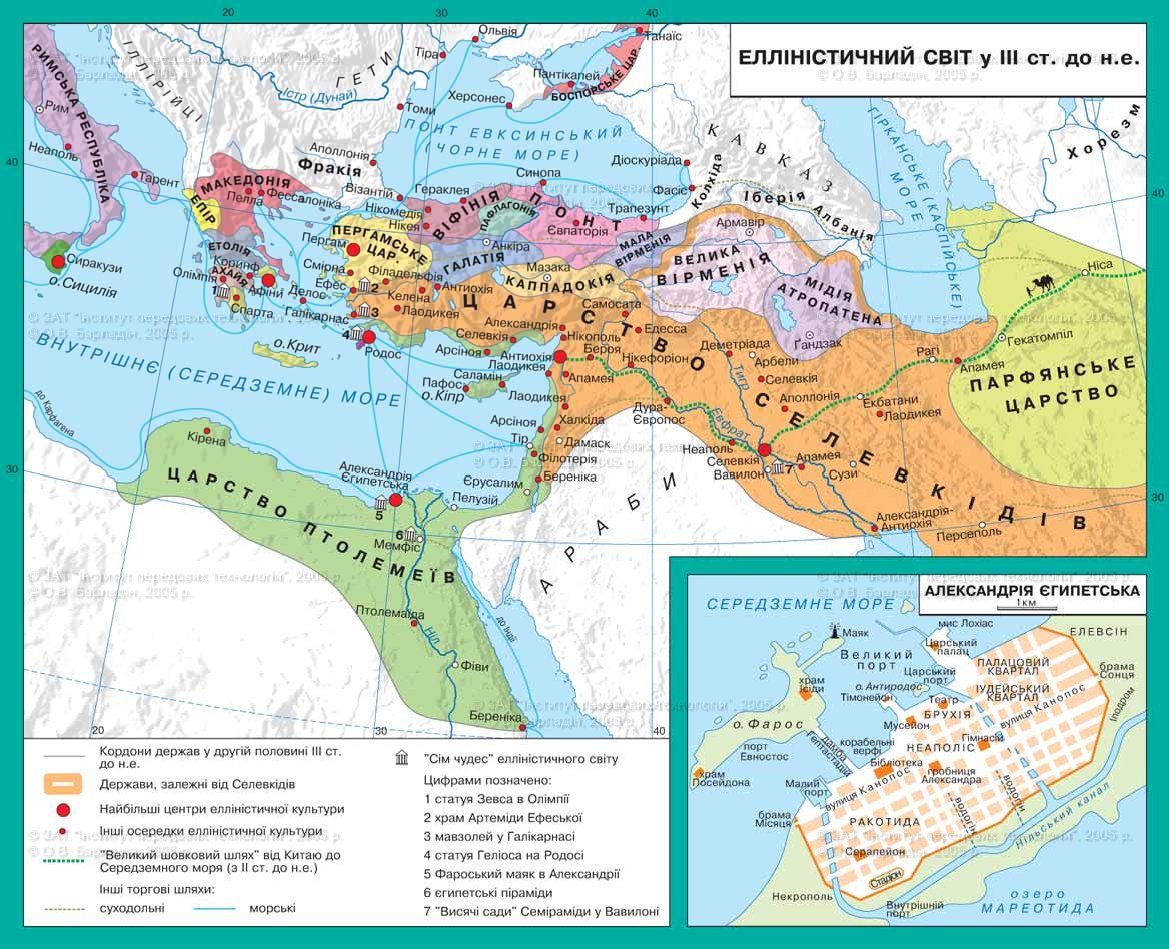 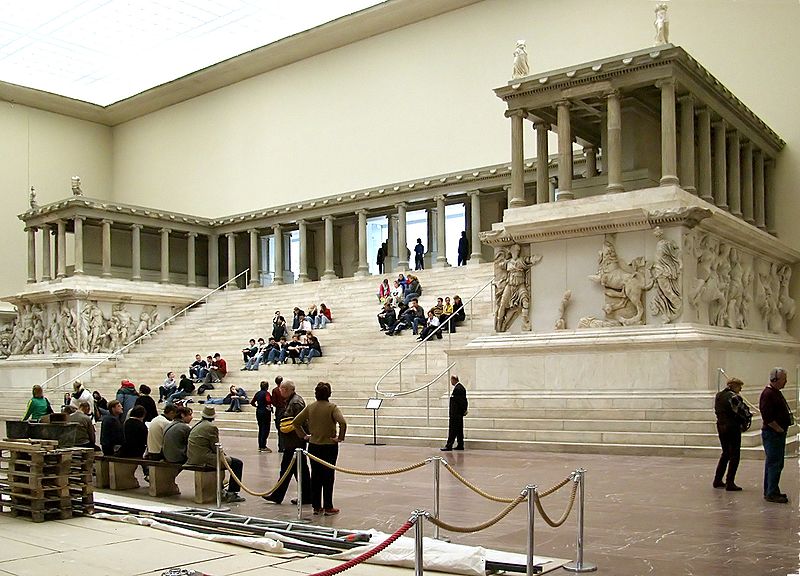 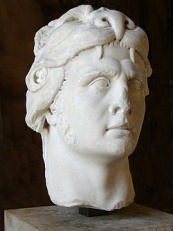 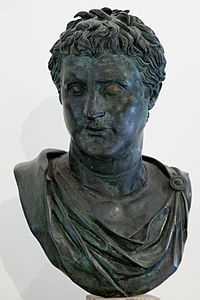 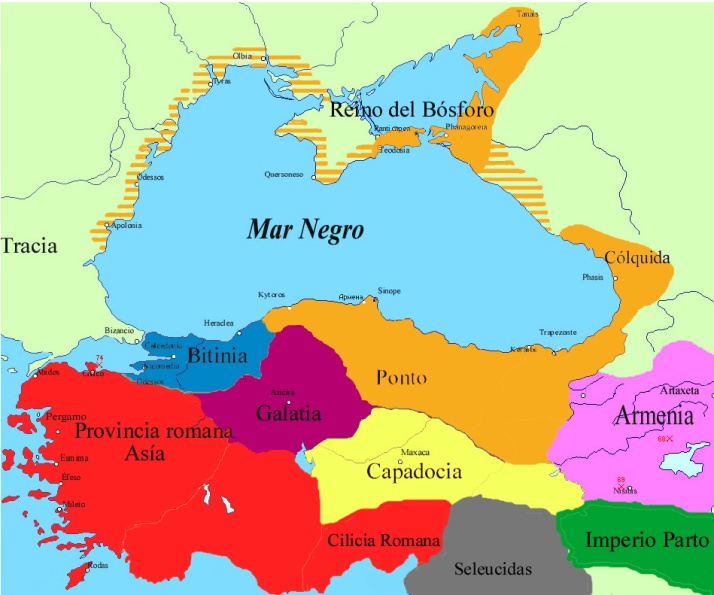 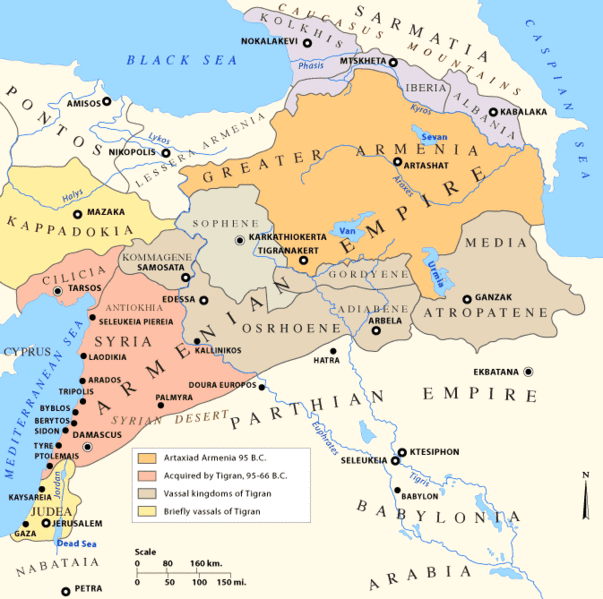 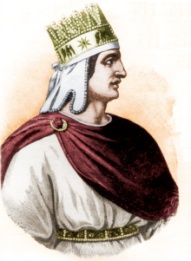 Эпоха римского владычества
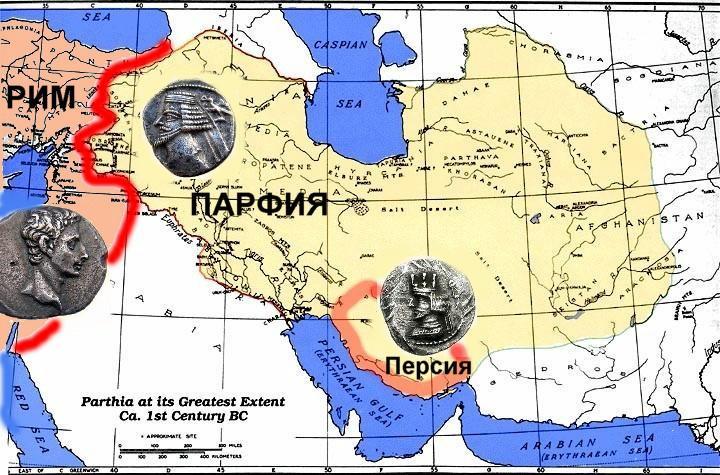 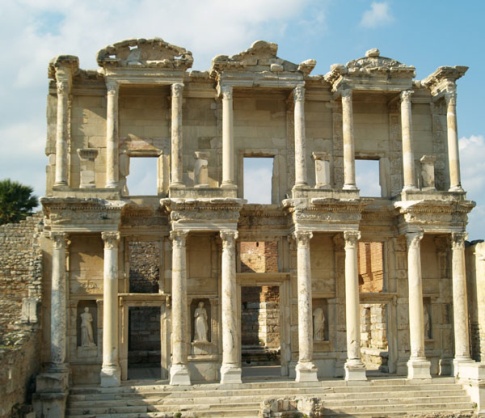 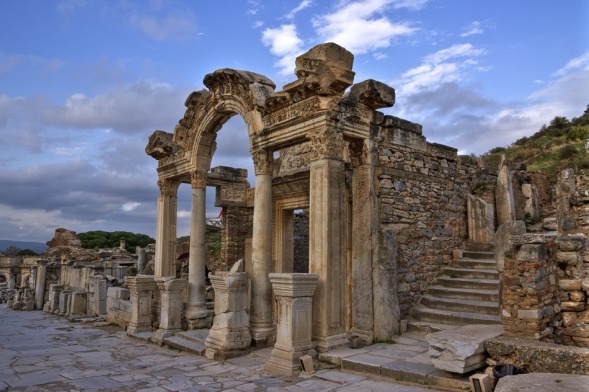 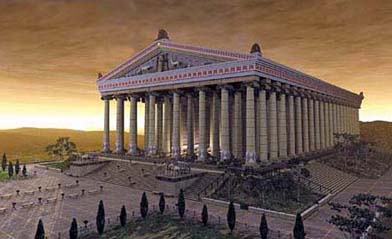 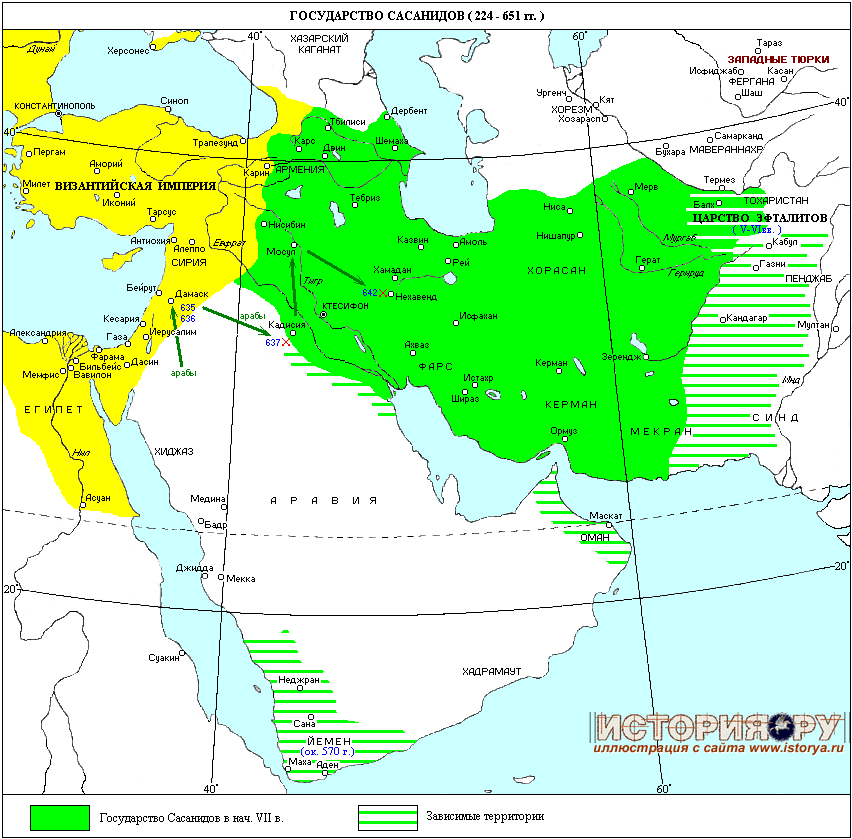 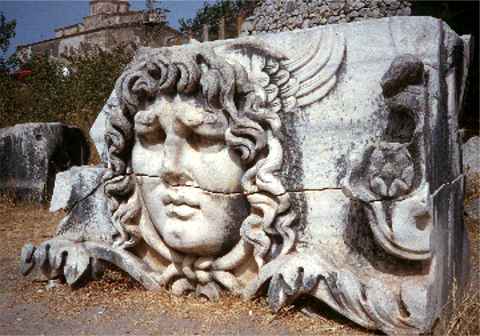 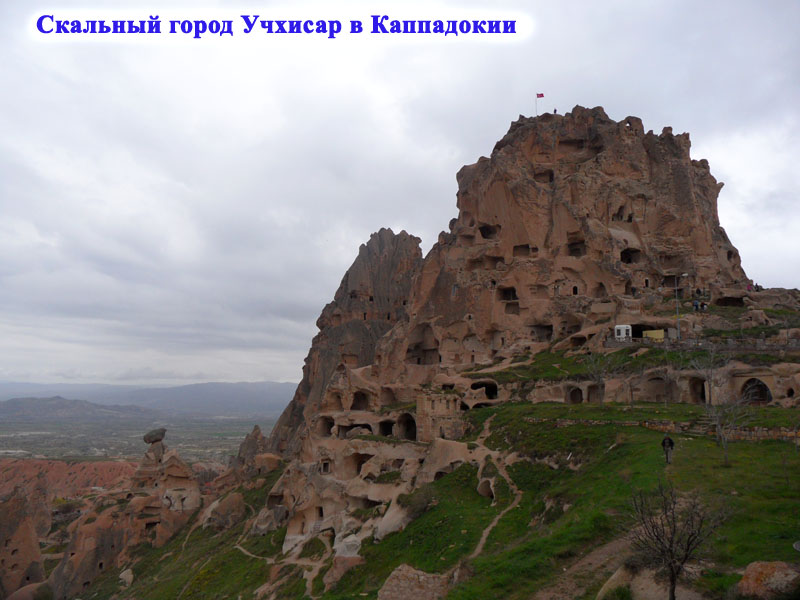 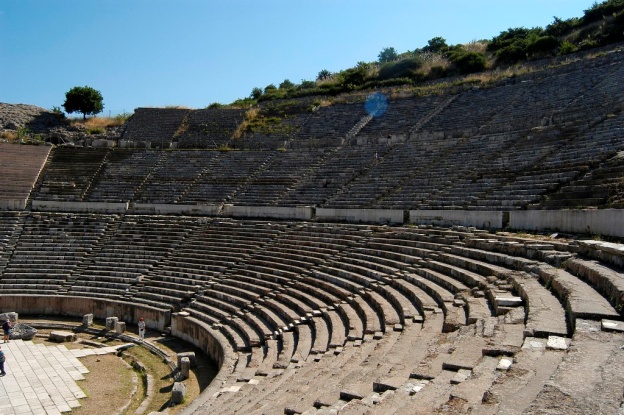 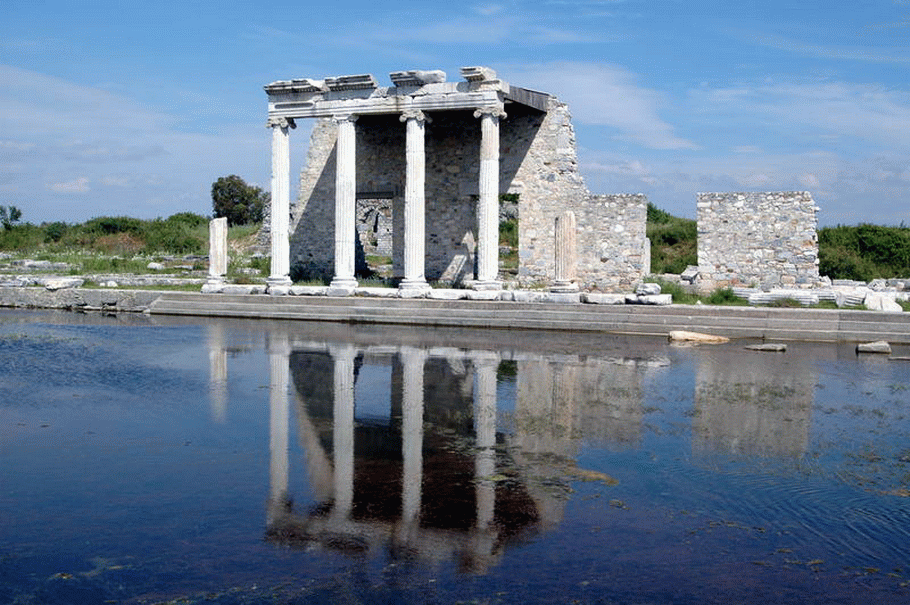